Електродвигун
Електродвигу́н, Електромото́р — електрична машина, двигун, що перетворює електричну енергію в механічну
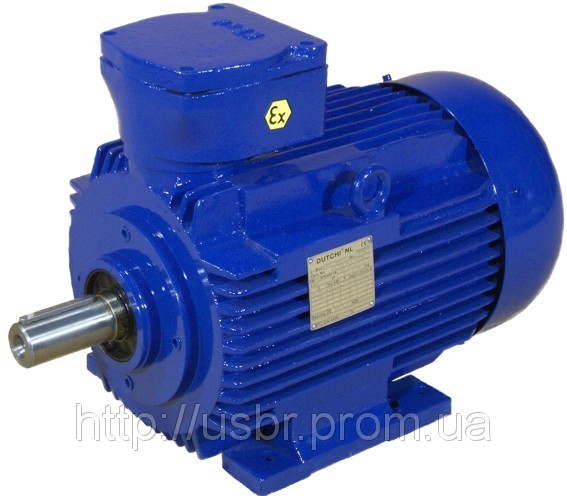 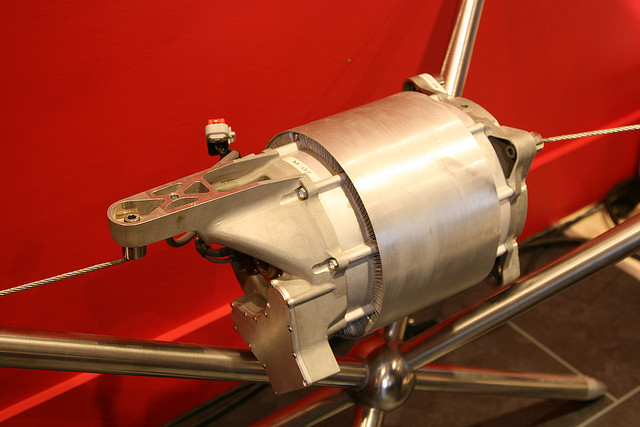 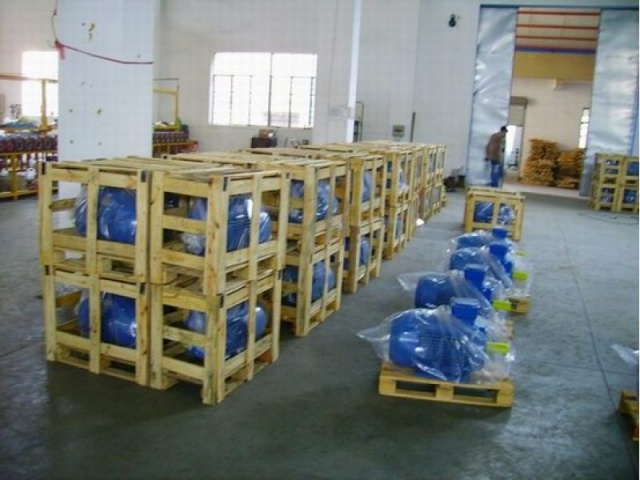 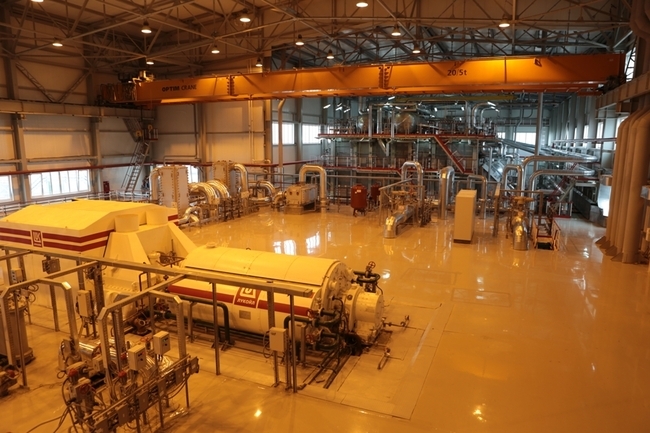 Якщо між полюсами постійного магніту помістити вільно підвішену дротяну петлю і пропустити через неї електричний струм, то петля негайно ж відхилиться убік, прагнучи вийти з магнітного поля. На цьому явищі і заснована дія всіх електричних двигунів.
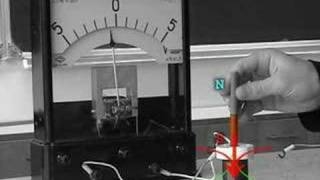 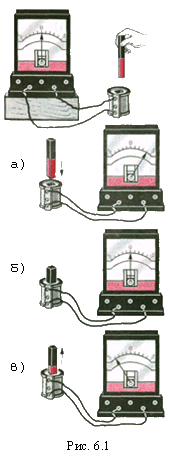 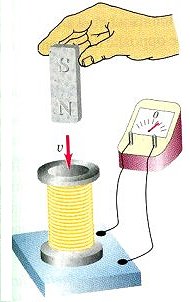 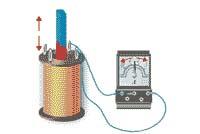 Електродвигуни — основний вид двигунів у промисловості, на транспорті і в побуті.
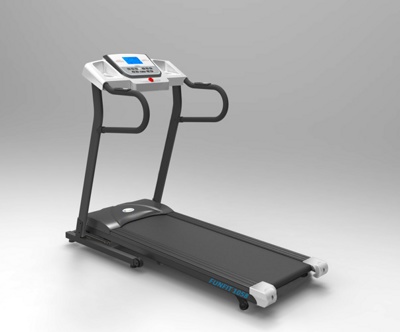 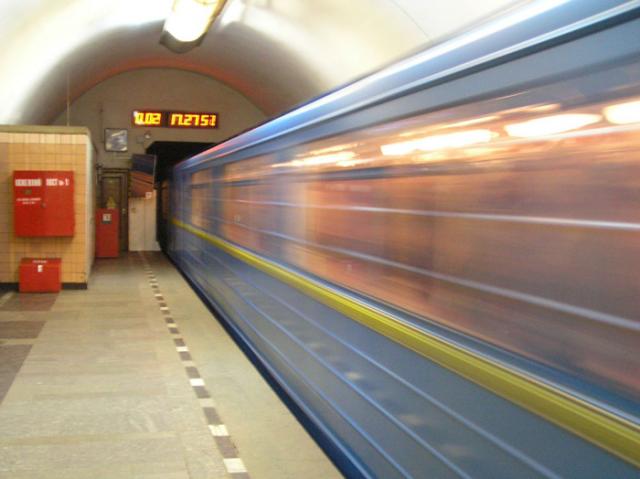 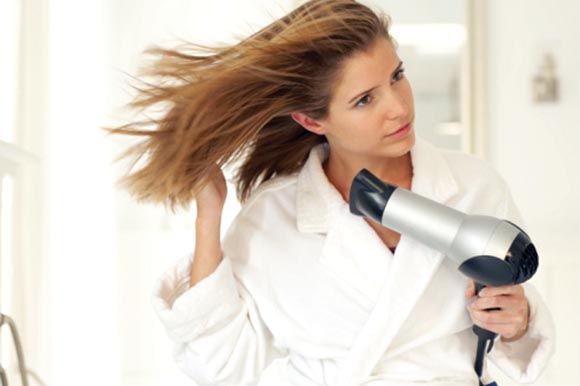 У 1821 р. М. Фарадей, досліджуючи взаємодію провідників зі струмом і магнітом, показав, що електричний струм викликає обертання провідника навколо магніту, або обертання магніту навколо провідника. Досвід Фарадея показав принципову можливість побудови електричного двигуна.
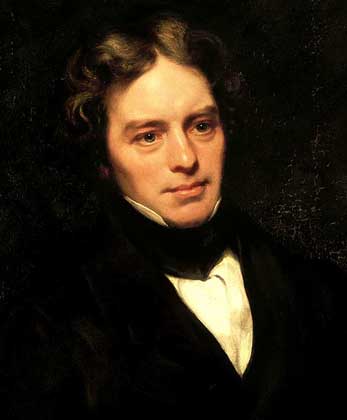 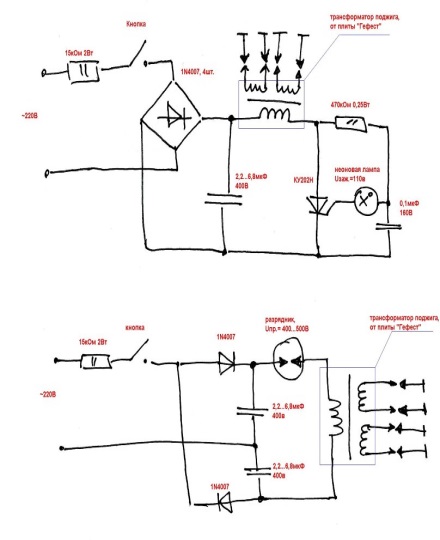 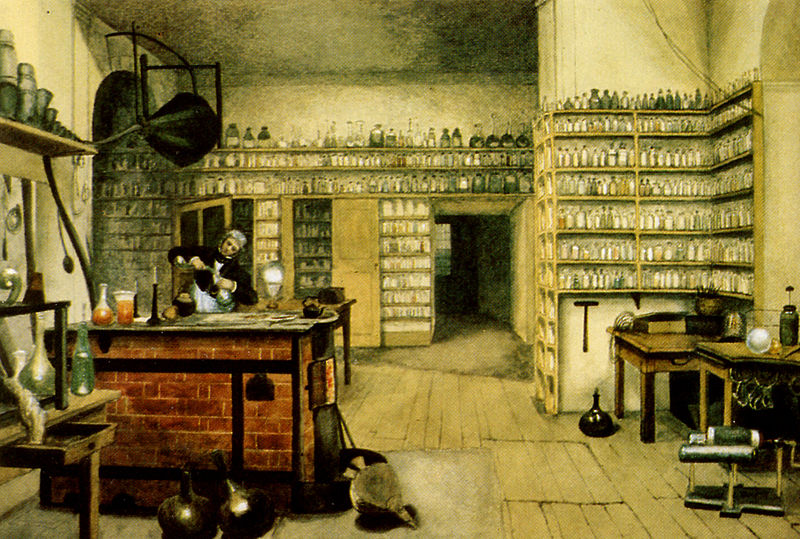 Борис Семенович (Моріц Герман фон) Якобі (нім. Moritz Hermann von Jacobi; народився 21 вересня 1801, Потсдам - ​​27 лютого (11 березня) 1874, (Санкт-Петербург) - німецький і російський фізик, академік Імператорської Санкт-Петербурзької Академії Наук
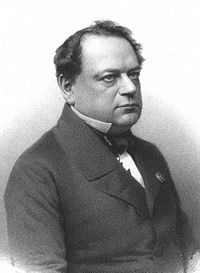 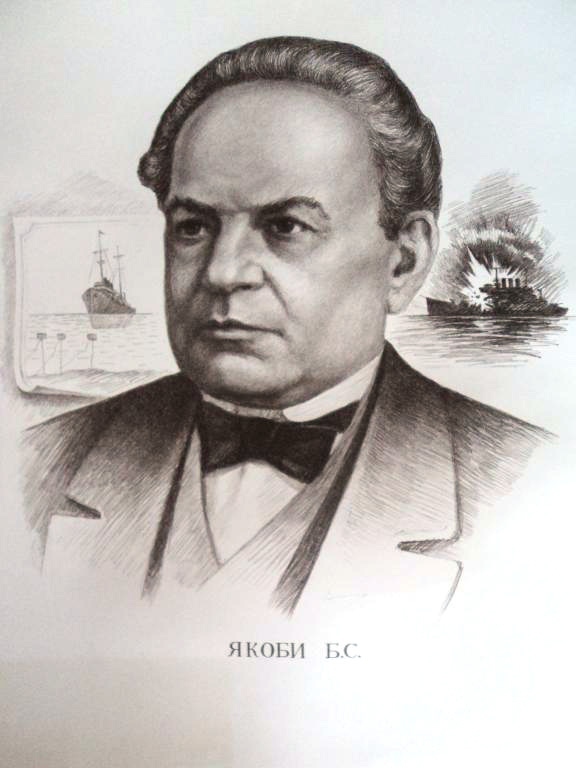 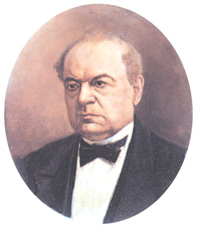 У 1834 р. Б.С. Якобі створив перший у світі електричний двигун постійного струму, в якому реалізував принцип безпосереднього обертання рухомої частини двигуна. У 1838 р. цей двигун (0,5 кВт) був випробуваний на Неві для приведення в рух човна з пасажирами, тобто отримав перше практичне застосування.
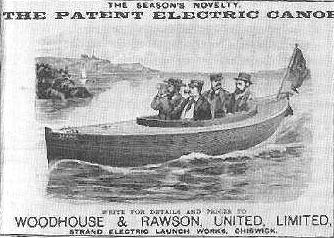 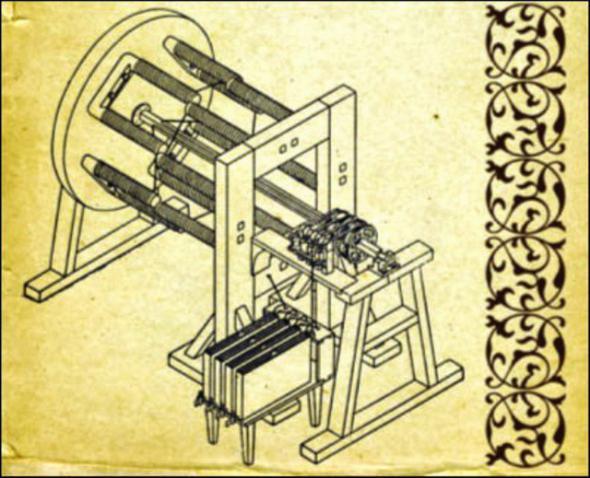 Переваги електродвигунів:
Мають різні розміри: від іграшок до трамваїв
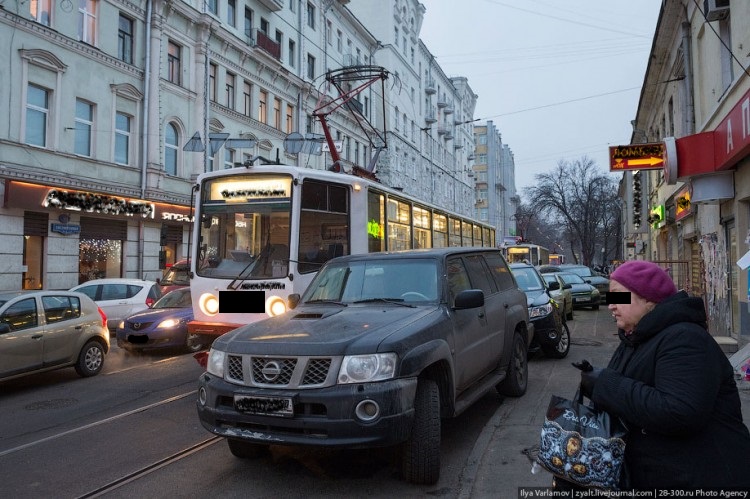 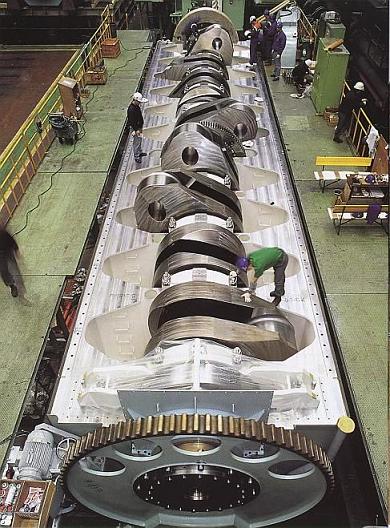 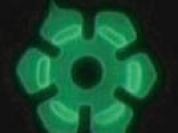 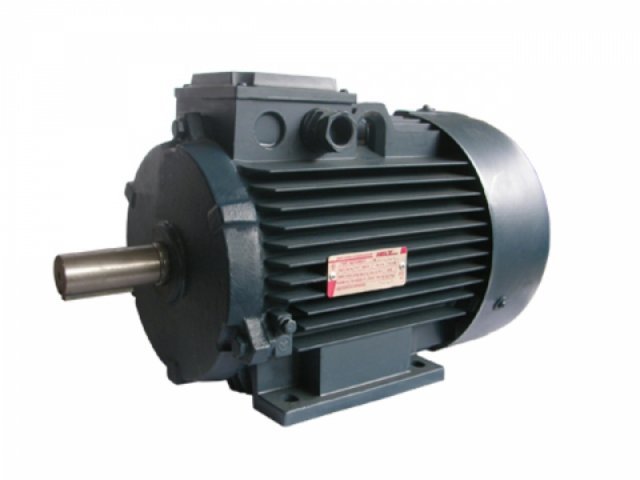 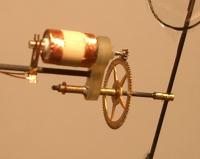 Бувають різної потужності
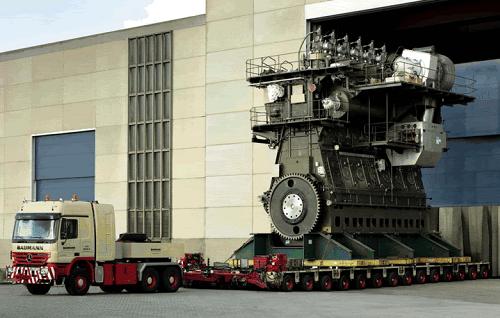 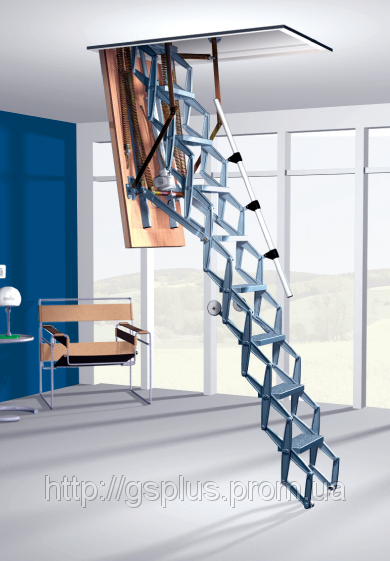 Найвищий ККД = 98%!
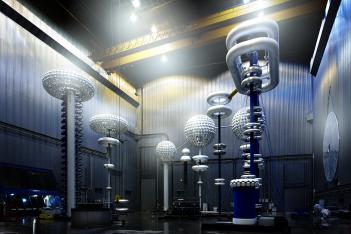 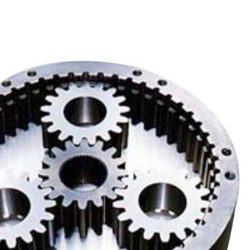 Циліндрична зубчата передача володіє найвищим ККД - близько 98%, який не залежить від передавального відношення.
немає шкідливих викидів (у великих містах це: тролейбуси, трамваї, метро)
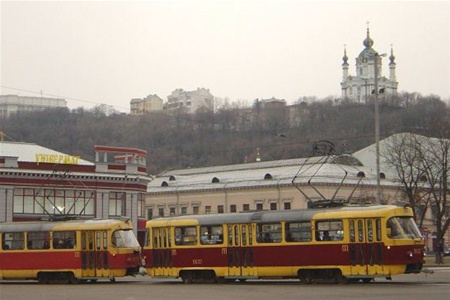 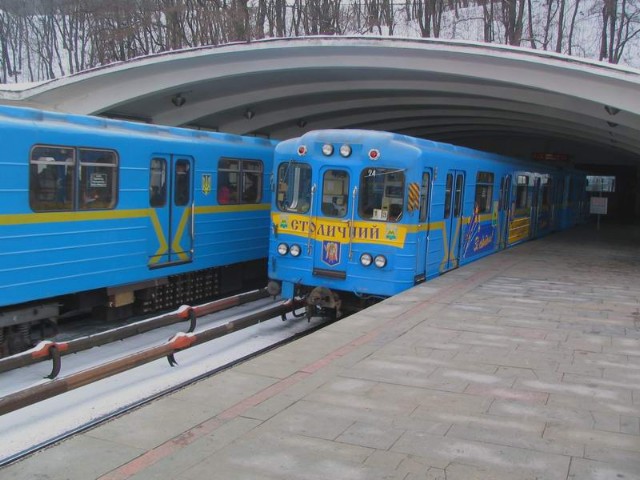 працюють без кисню    (на місяці, під водою)
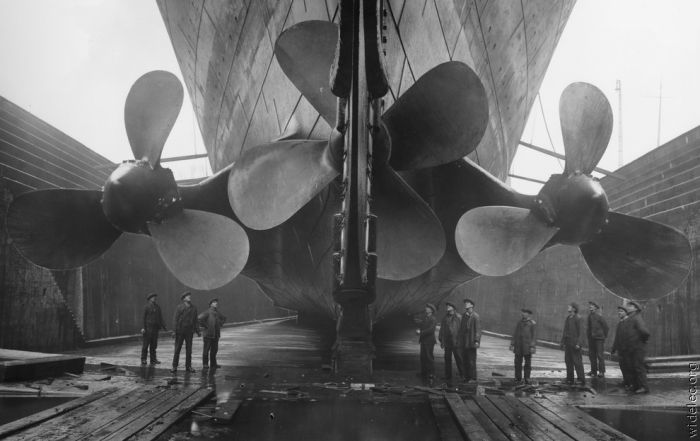 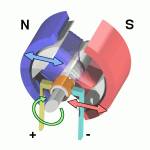 Основні елементи електродвигуна:
1.Якорь-рухома обертається частина-котушка з дротом на підшипниках 
2.Статор - нерухома котушка - створює магнітне поле 
3.Щеткі 
4.Контактние кільця 
5.Вал
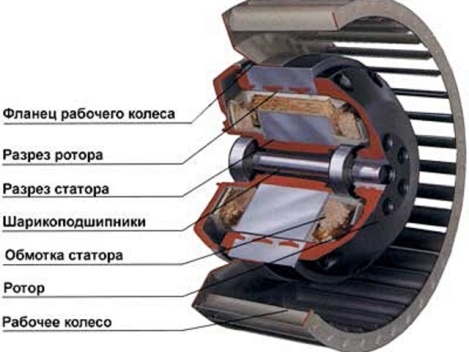 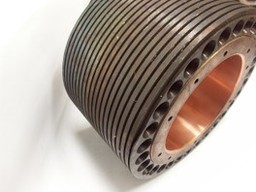 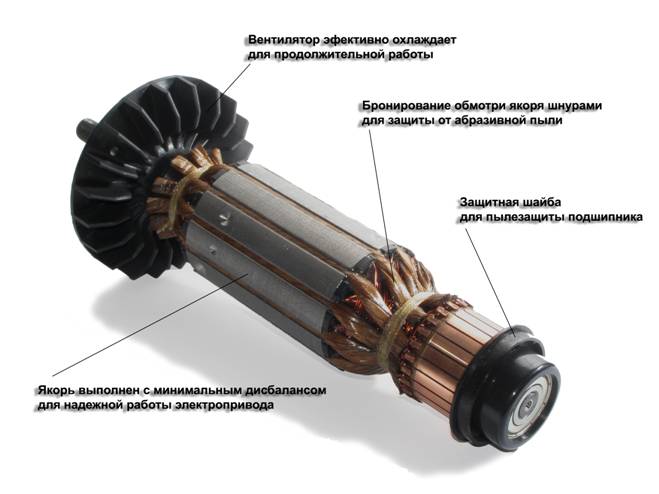 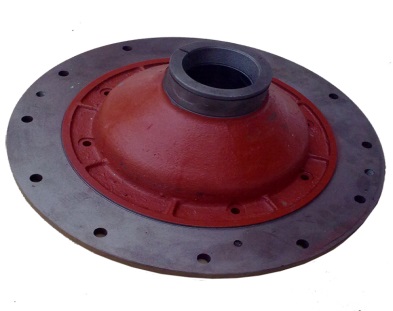 Електродвигун на теренах       України
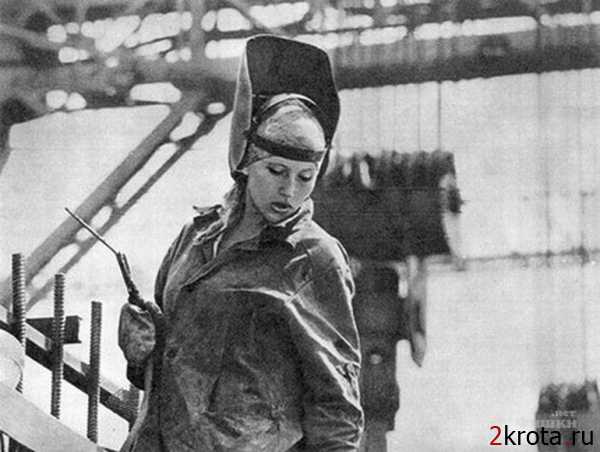 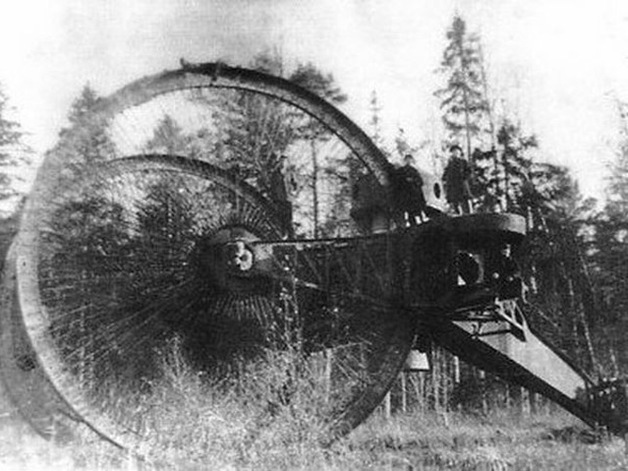 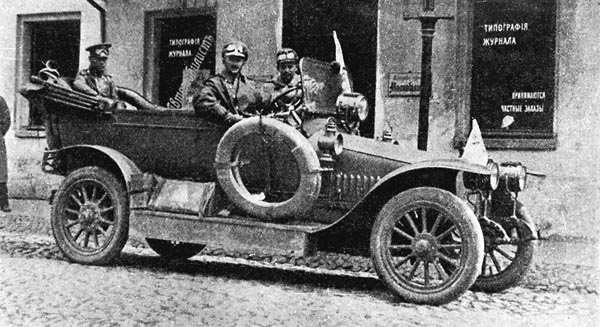